Reconnaître une phrase (majuscule, point).Distinguerligne et phrase
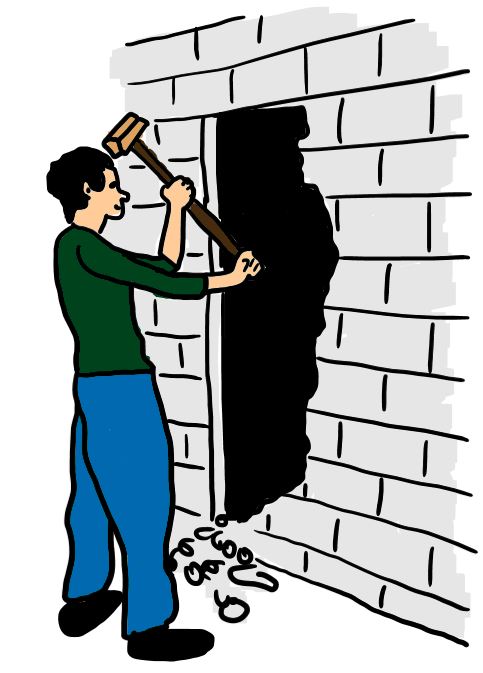 Un homme casse le mur .
Un homme achète 
un bouquet de fleurs .
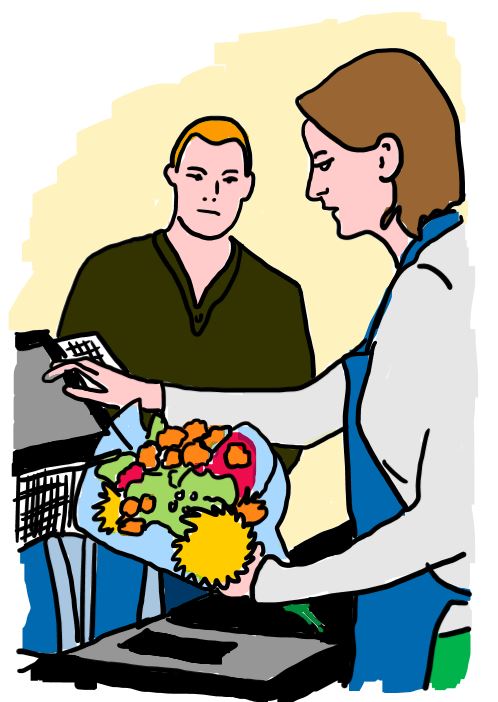 La caissière enregistre l’achat .
→ Il y a une majuscule au début de chacune des 2 phrases.
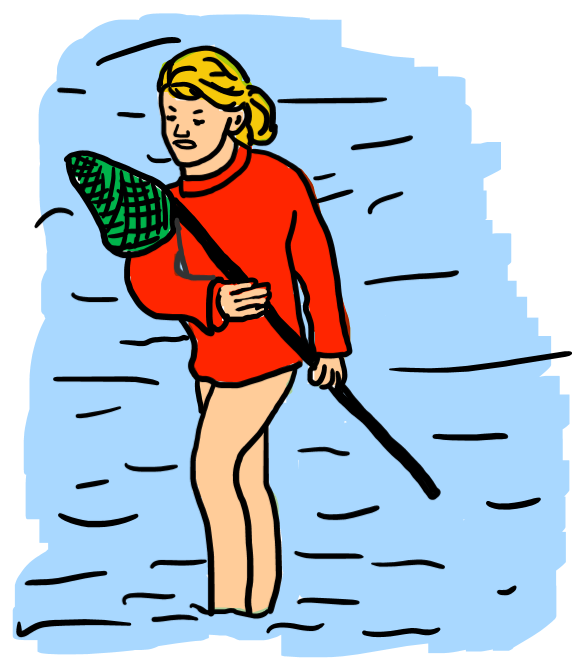 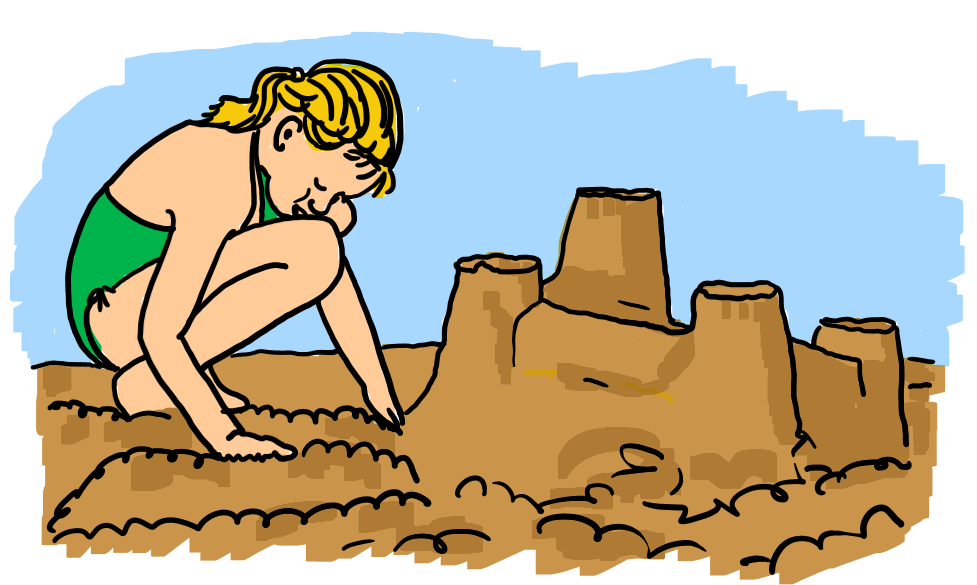 → Il y a deux points, donc 2 phrases.
→ Les 2 phrases sont écrites sur 3 lignes.
Au bord de la mer, une petite fille construit un château de sable .  Lola, sa sœur attrape des crabes avec son épuisette .
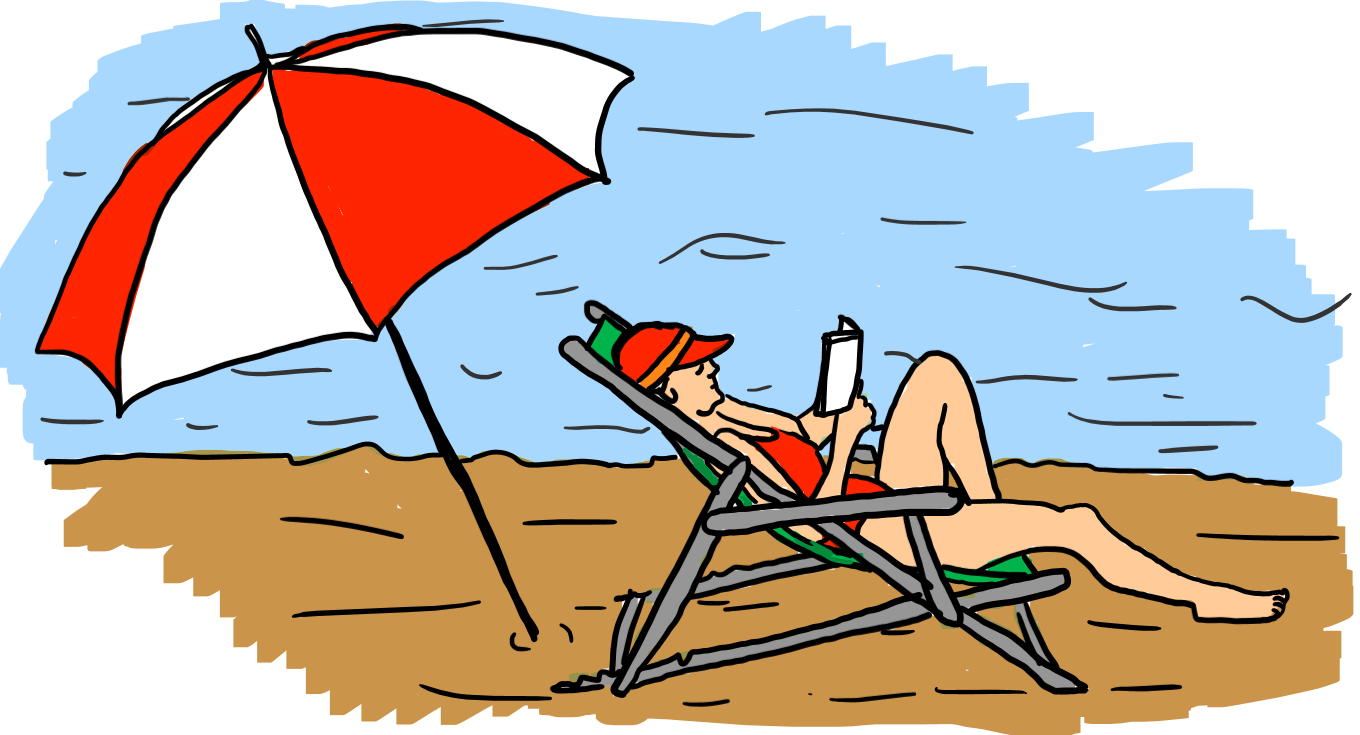 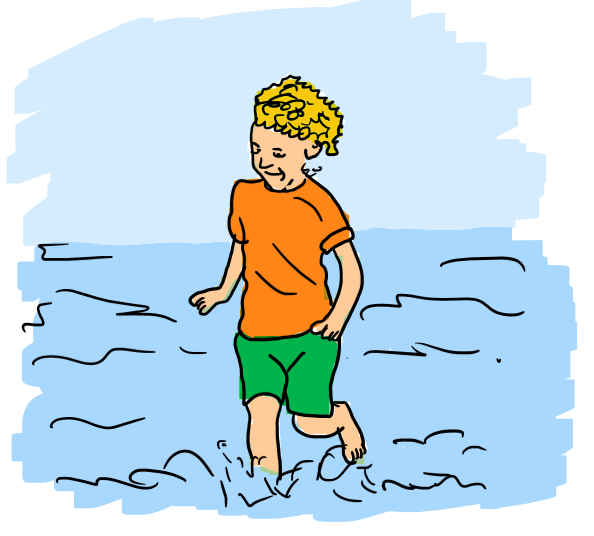 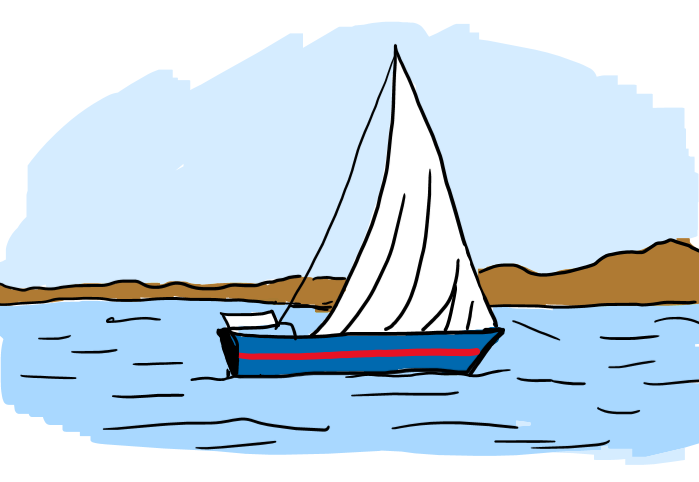 Sa maman lit sous un parasol .  Max, son petit frère court les pieds dans l’eau .  Sur la mer, un bateau passe .
→ Il y a trois points, donc 3 phrases.
Il était une fois un petit nuage bleu . 
 Il vivait heureux, la lune était son 
 amie .
 Il ne suivait jamais les troupeaux de
 nuages . Il allait au gré de ses envies .
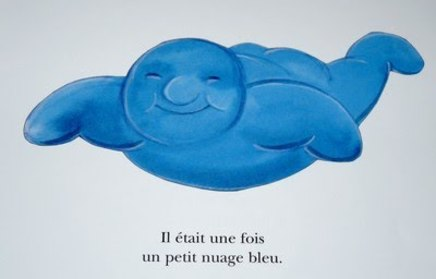 → Il y a 4 majuscules.
→ Il y a 4 points.
→ Il y a 4 phrases.
Une phrase a du sens.
Une phrase commence par une majuscule et se termine par un point.

Organisation des mots dans la phrase.
Le nuage bleu petit heureux vivait .
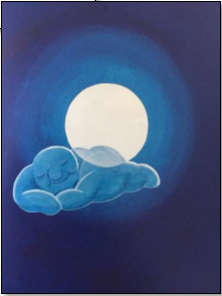 → Il y a une majuscule au début de la phrase et un point à la fin .
→ Mais Les mots ne sont pas dans le bon ordre, cela ne veut rien dire.
→ Ce n’est pas une phrase.
Le petit nuage bleu vivait heureux .
Le nuage bleu refusait de se laisser pleuvoir
→ Les mots sont dans le bon ordre.
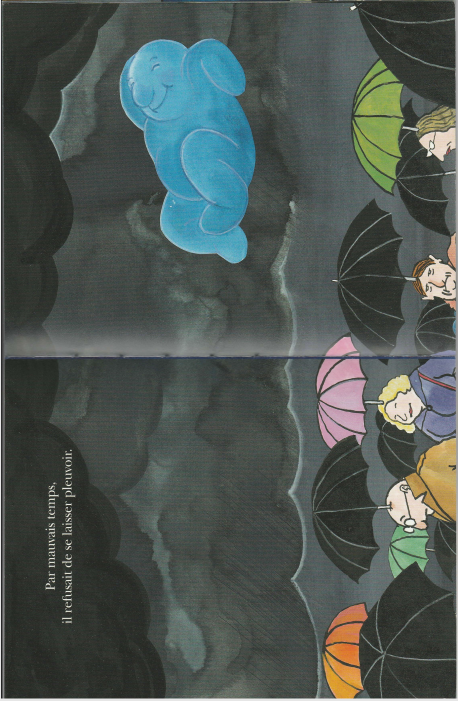 → Mais Il n’y a pas de point à la fin de la phrase.
→ Ce n’est pas une phrase correctement écrite.
le nuage bleu ne suivait jamais les troupeaux de nuages.
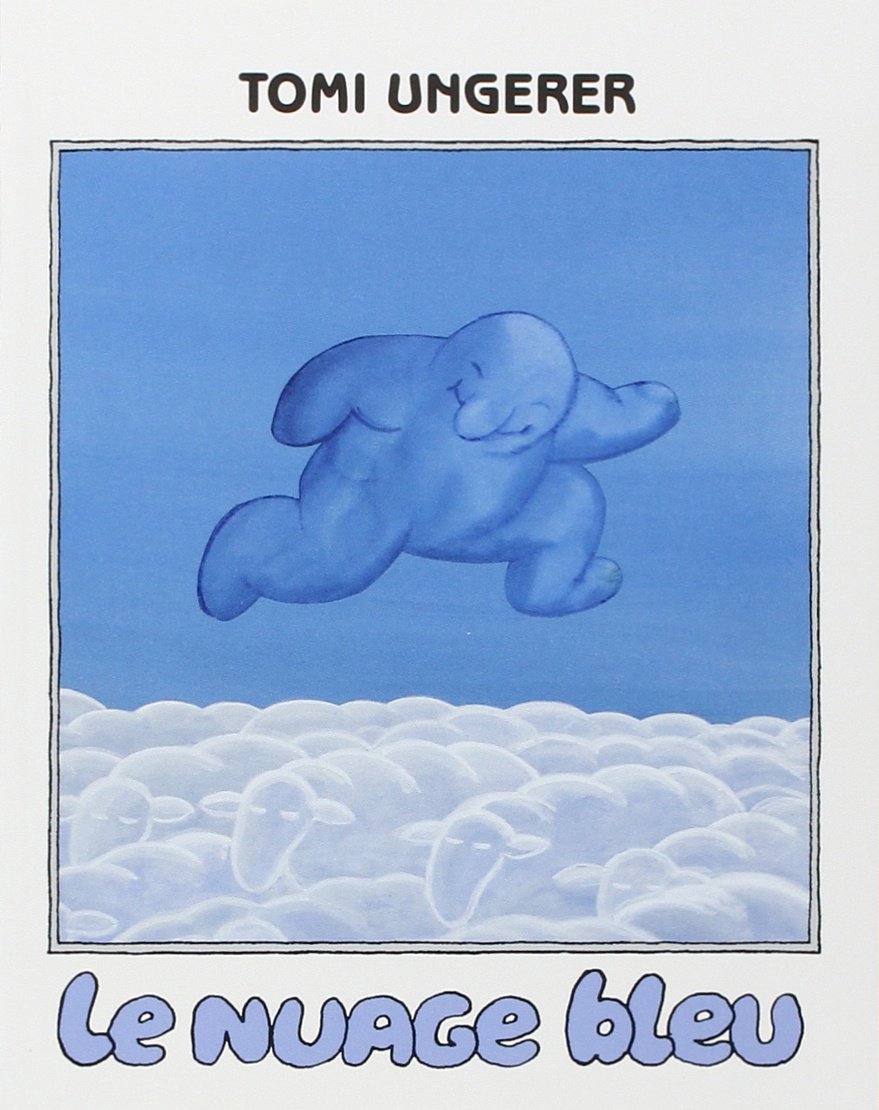 → Les mots sont dans le bon ordre.
→ Mais Il n’y a pas de majuscule au début de la phrase.
→ Ce n’est pas une phrase correctement écrite.
Les oiseaux bleus qui le traversaient 
ressortaient tout .
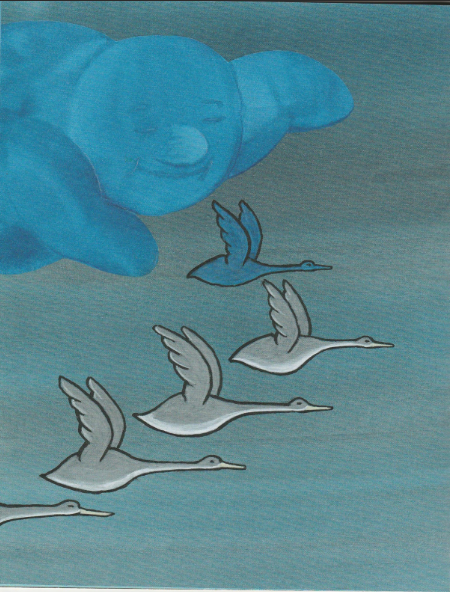 → Il y a une majuscule au début de la phrase et un point à la fin .
→ Mais Les mots ne sont pas dans le bon ordre, cela ne veut rien dire.
→ Ce n’est pas une phrase.
Les oiseaux qui le traversaient 
ressortaient tout bleus.